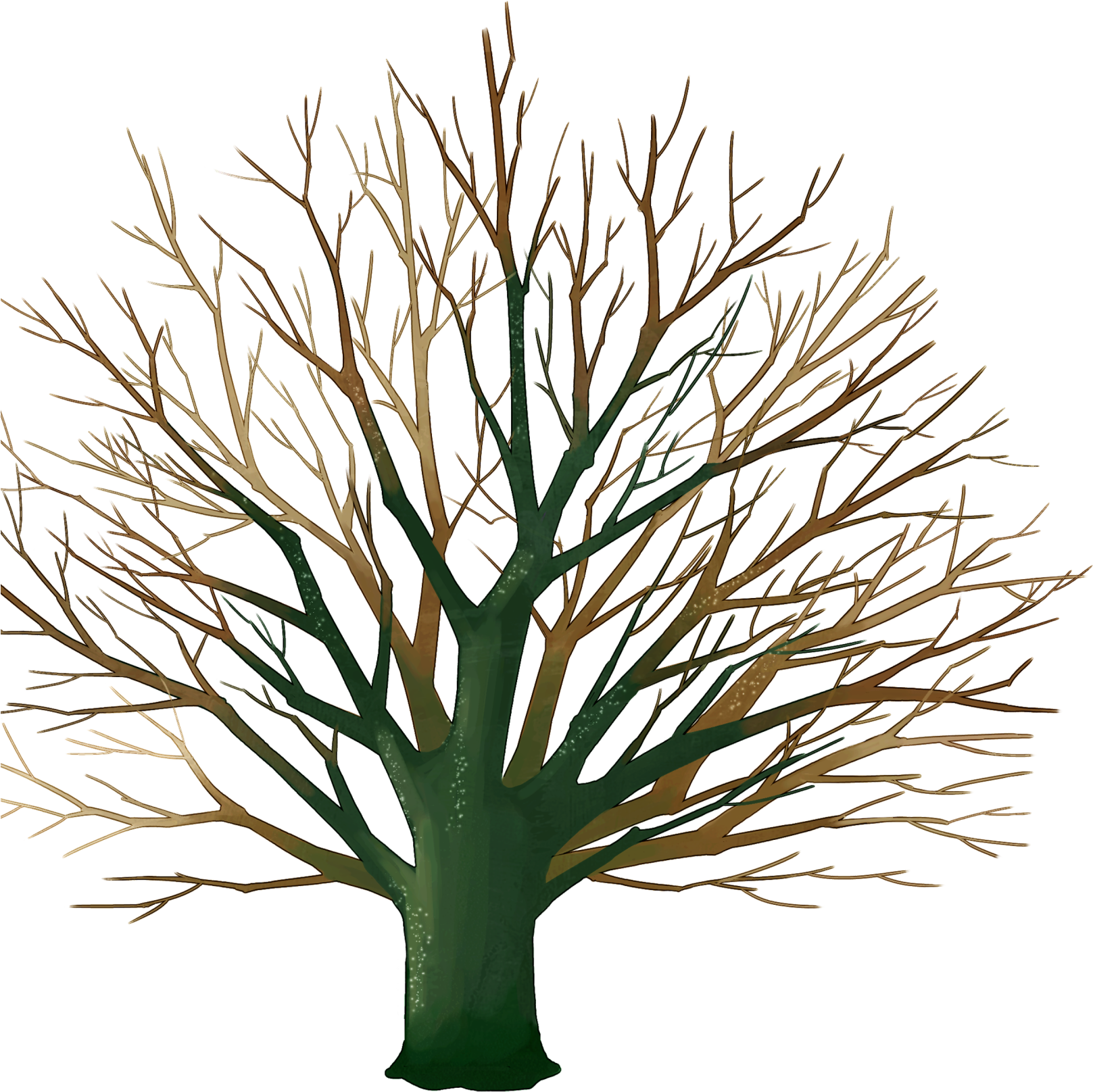 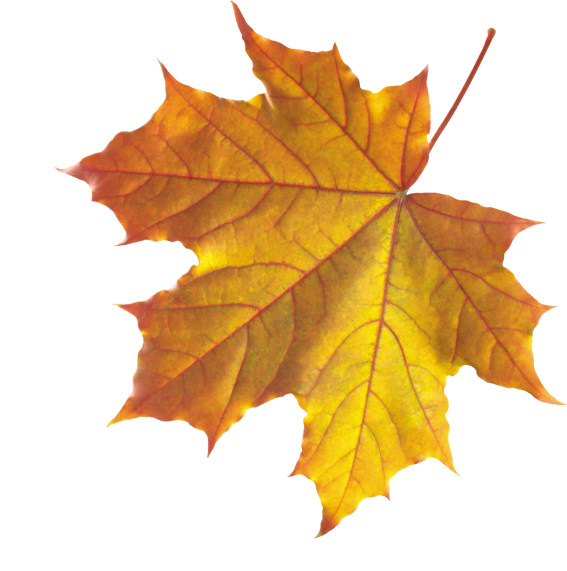 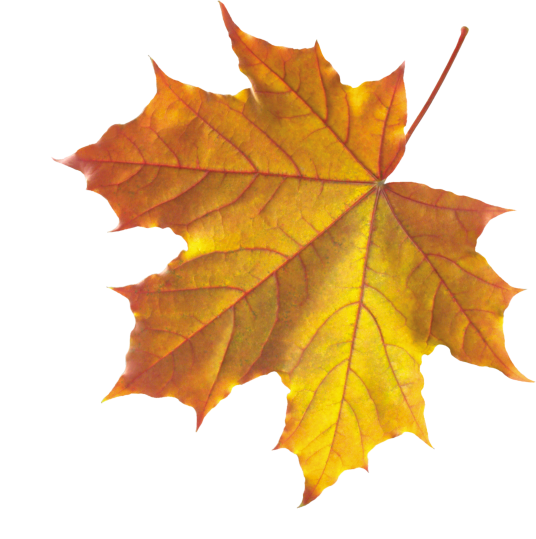 Минуле
Сучасне
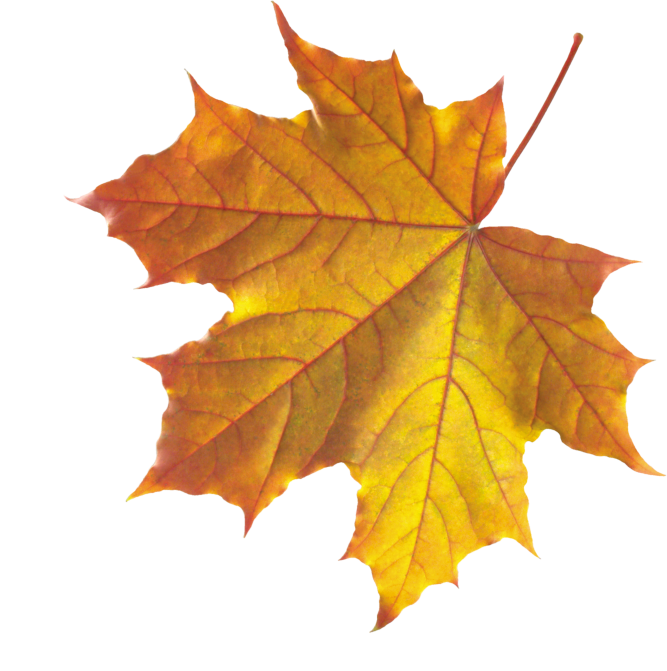 Майбутнє
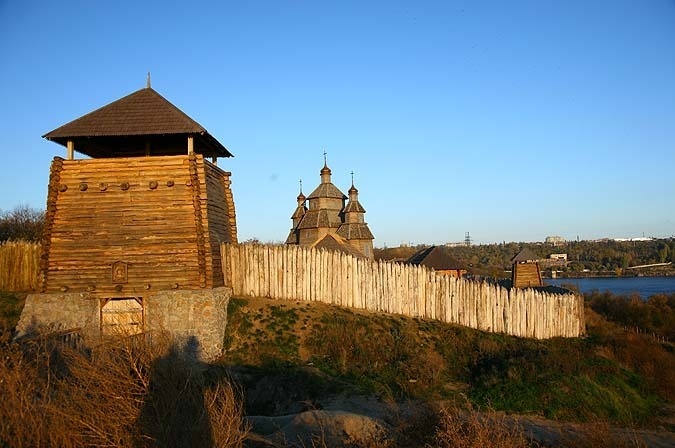 “ Так  ось вона Січ! Ось гніздо, звідки вилітають усі горді й дужі, як леви! Ось звідки розливається воля й козацтво на всю Україну! 
   М.Гоголь
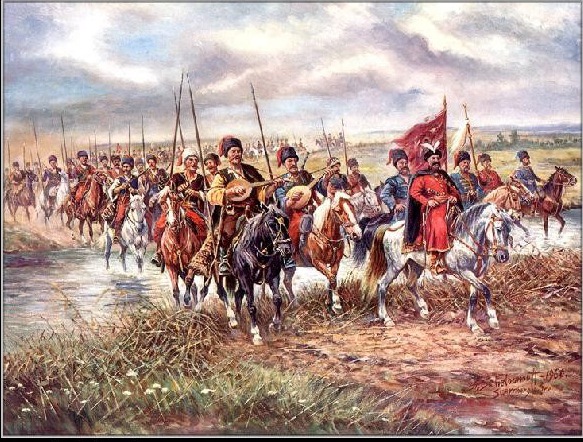 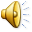 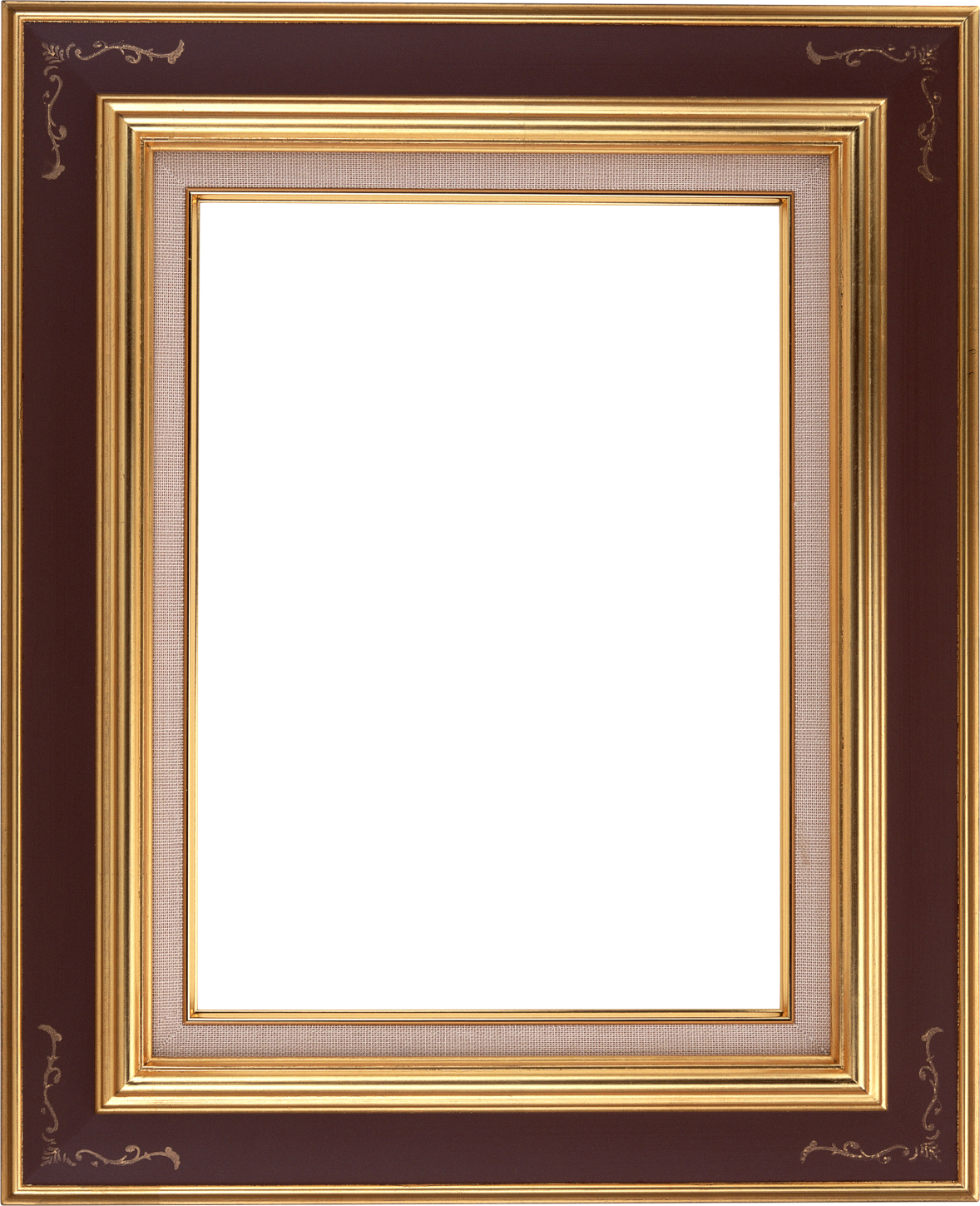 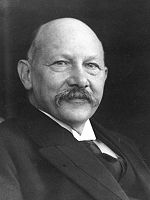 “ Був талант гідний свого часу, такий, що відповідав усім його вимогам і запитам, талант суто національний  ”

Василь Лукич
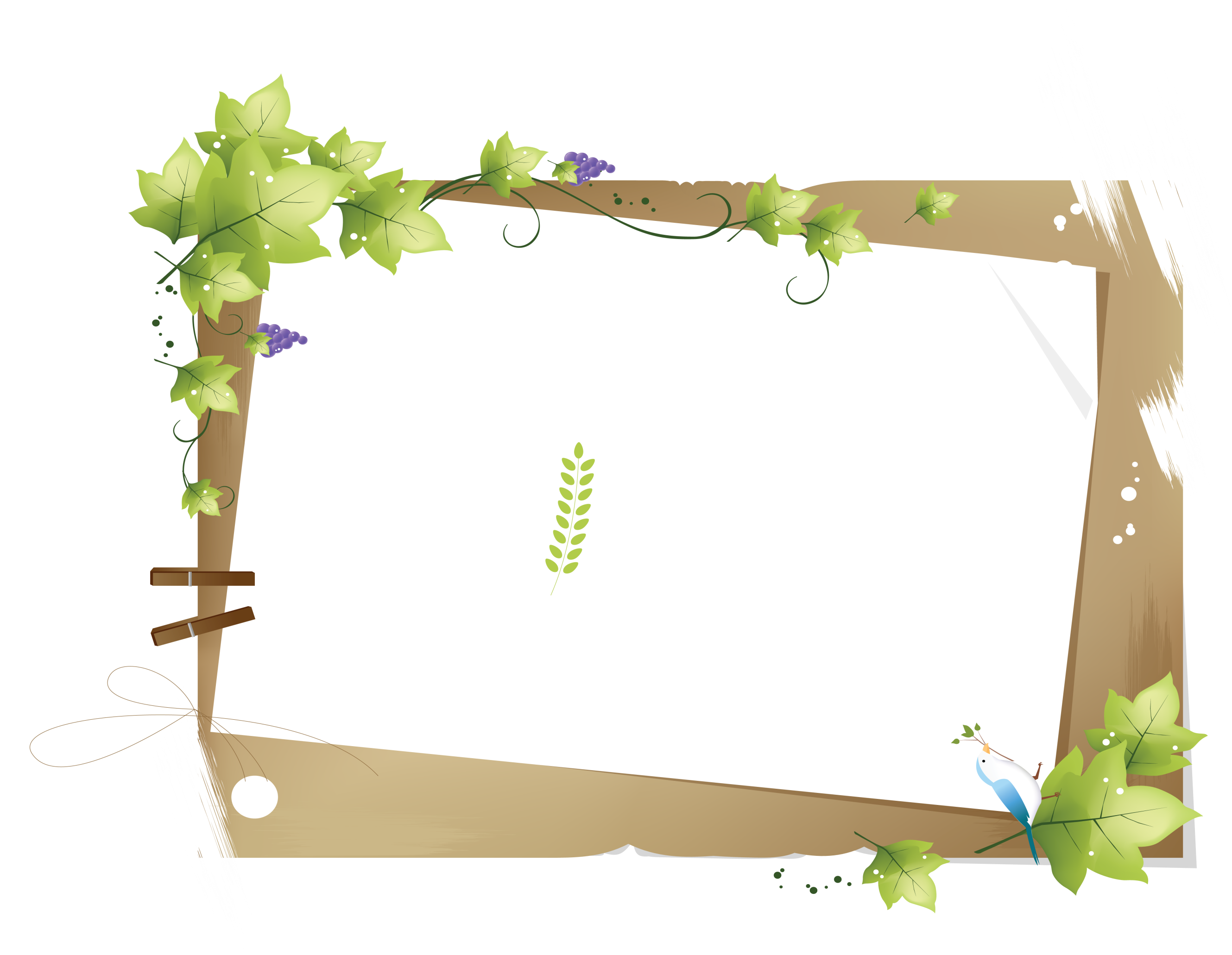 Як  працювати в малих групах:

 Слухати інших, говорити для інших, працювати з іншими.
 Не боятися помилитись: не помиляється той, хто не вчиться.
 Ділитися думками, міркуваннями.
 Не сміятися з не правильної відповіді.
 Цінувати кожну думку.
 Виконувати завдання як найкраще.
Не ставити запитання вчителю, не порадившись з членами групи.
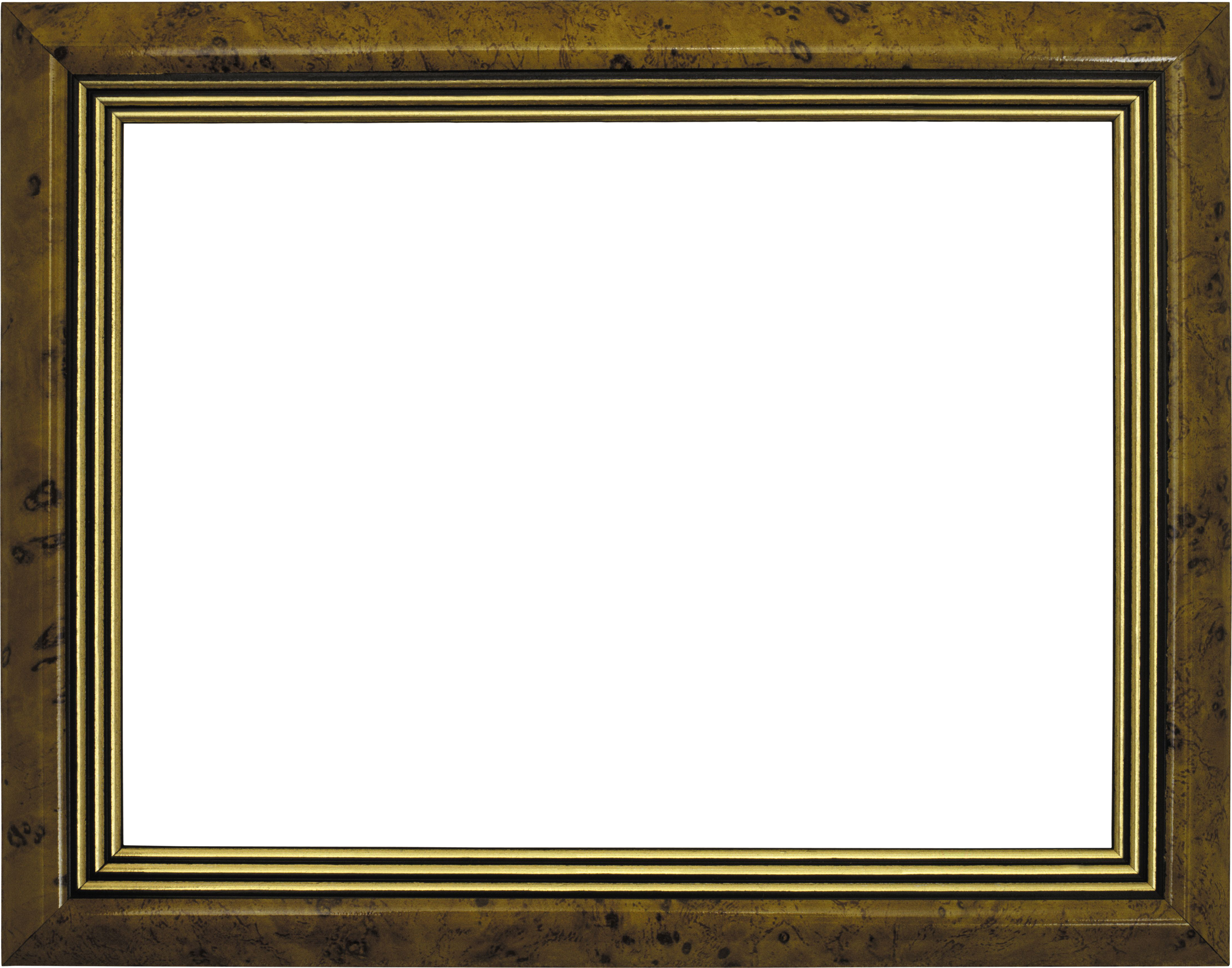 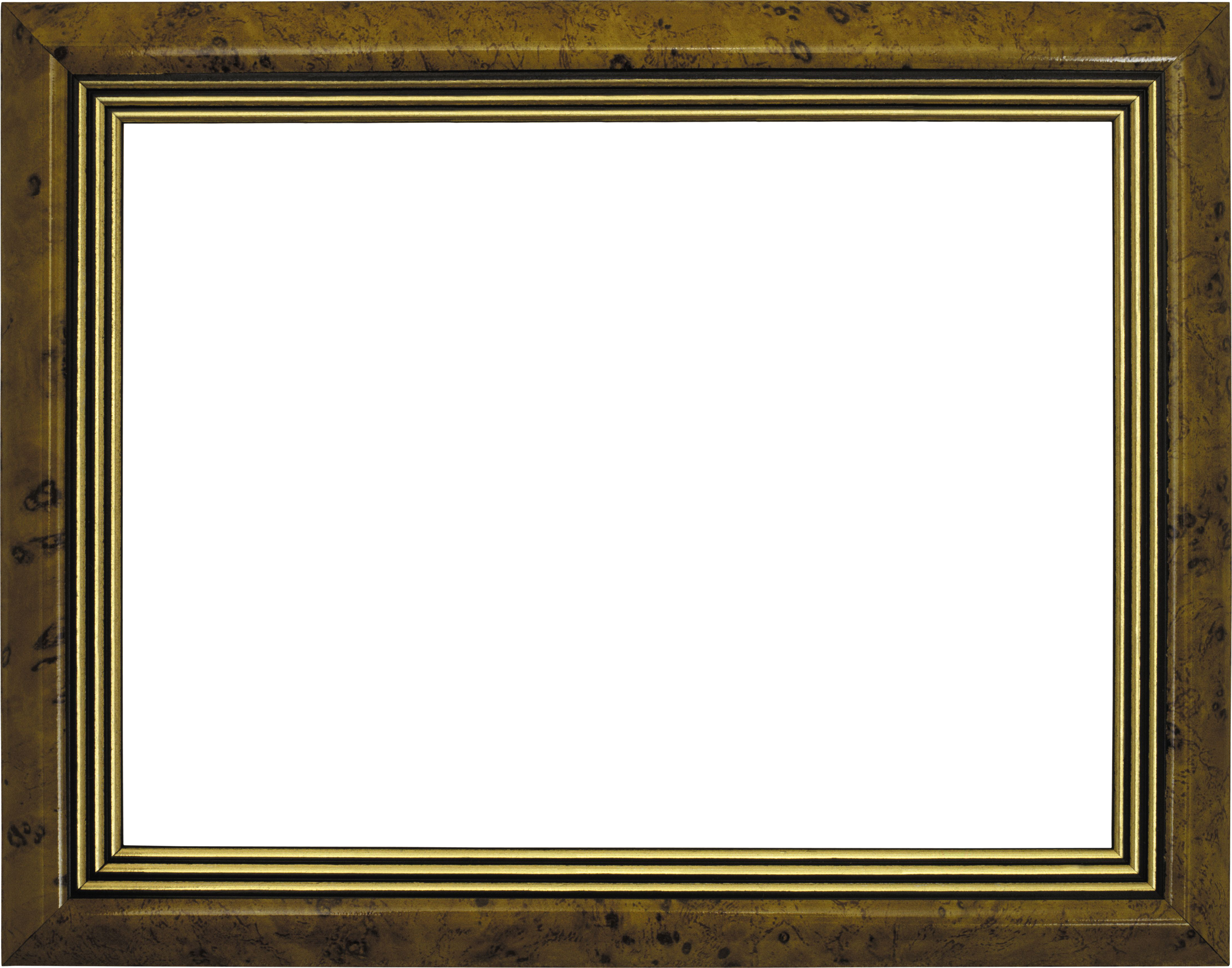 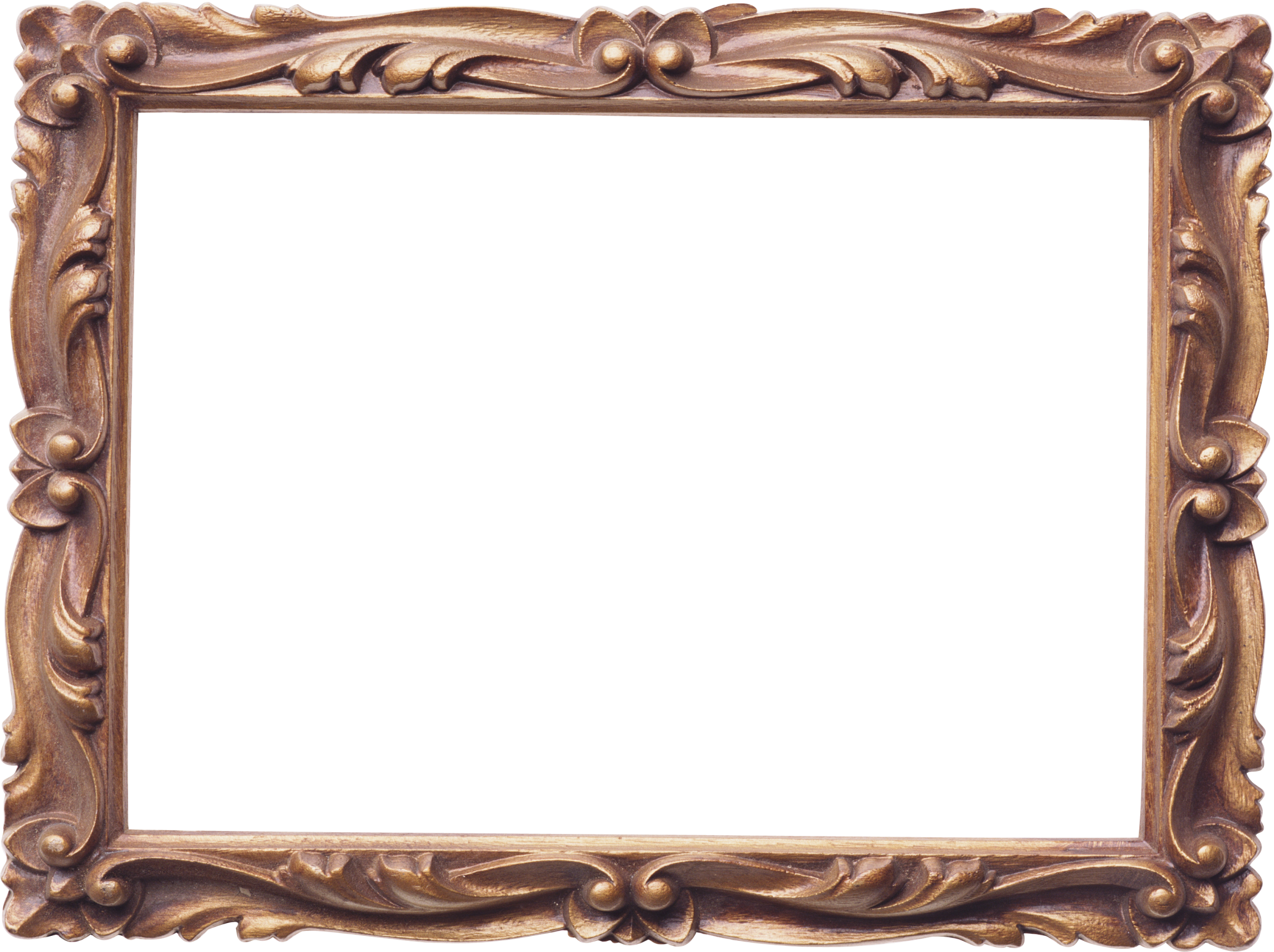 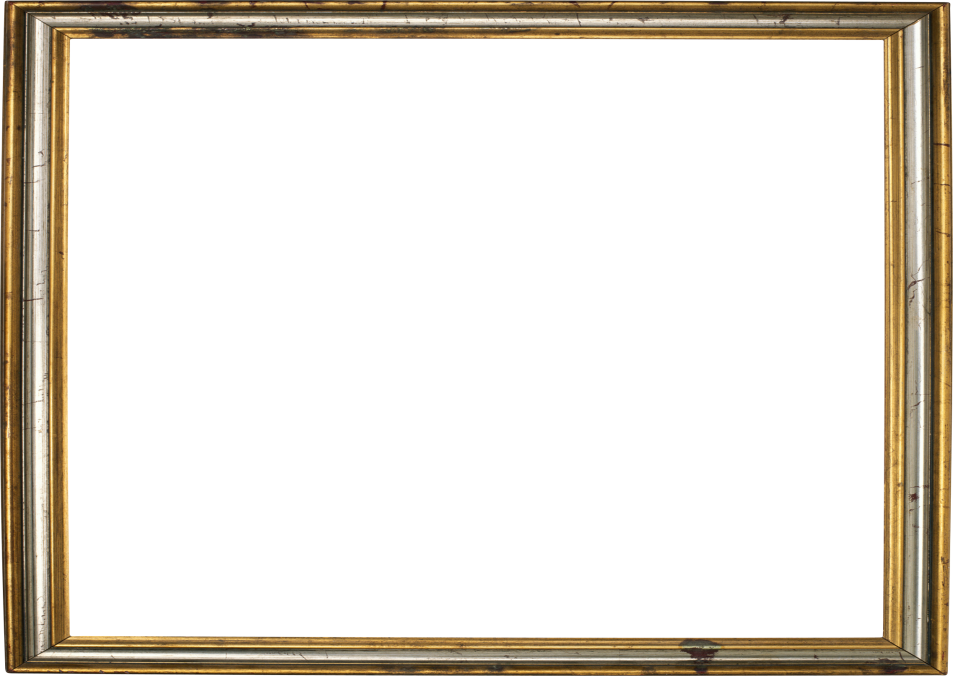 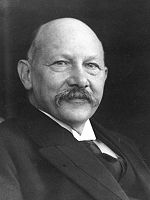 “ …  Хочу вирвати з рук публіки чужу книжку, а дати свою, що повіла б про рідне та дороге… ”
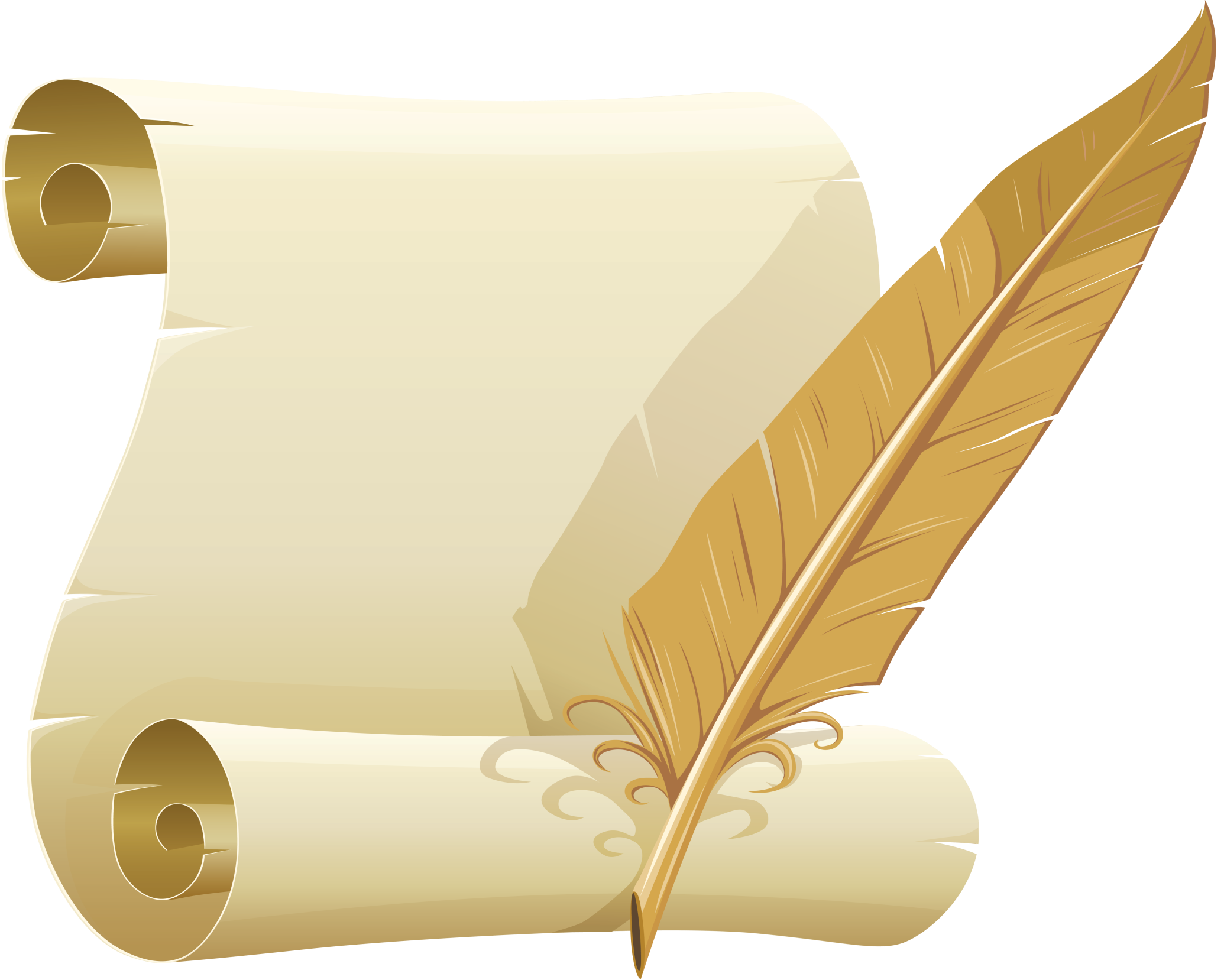 “ Не закінчене речення ” 
    Читаючи твір,  я …
захоплювався
 був вражений
 дуже засмутився 
 хвилювався
 сумував 
 співпереживав 
 не міг стримати сліз
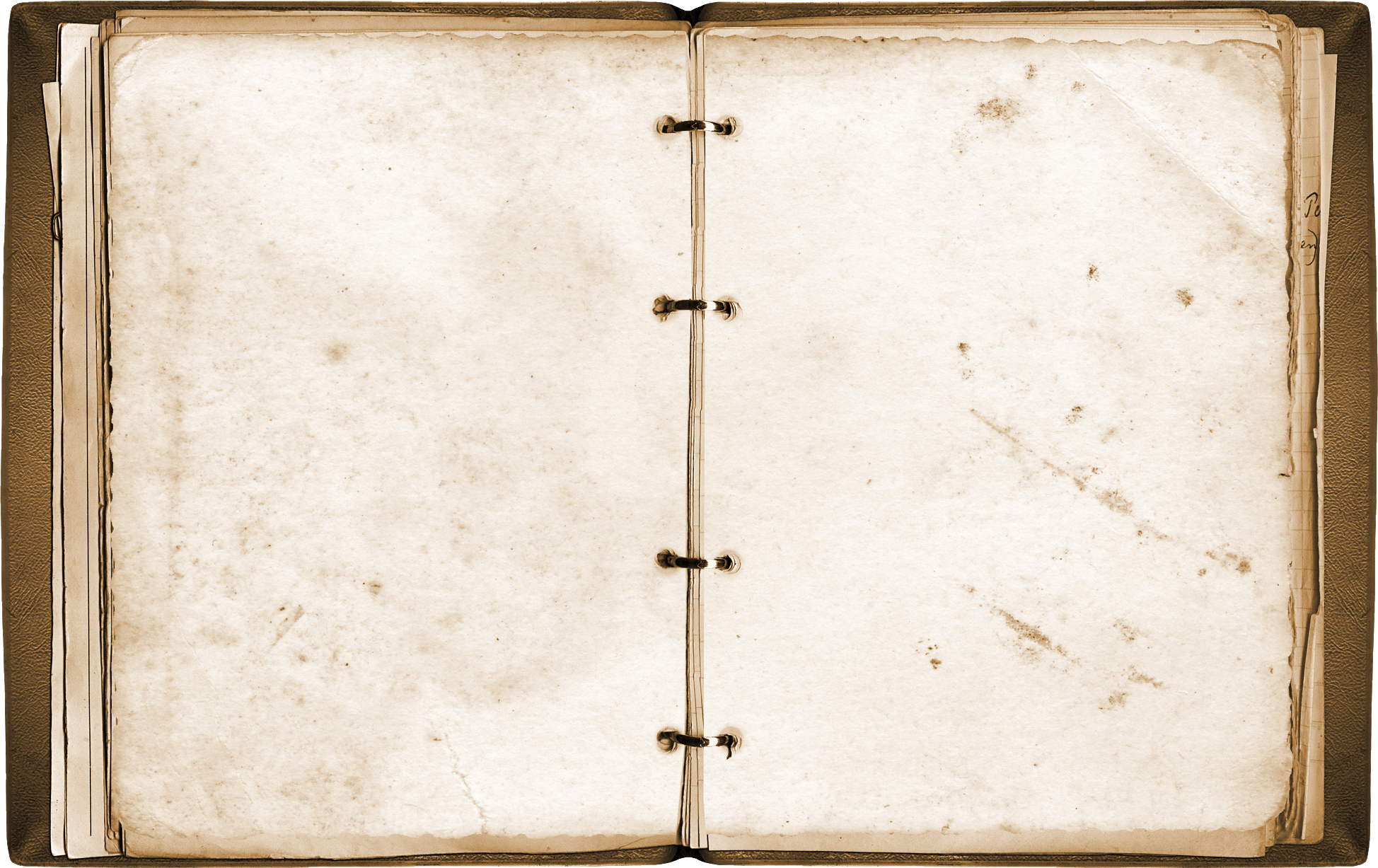 Словникова робота
Потурнак – людина,
 що прийняла  інше віросповідання.
Падишах – турецький 
цар.
Улус – татарське поселення.
Харциз – розбійник, 
грабіжник.
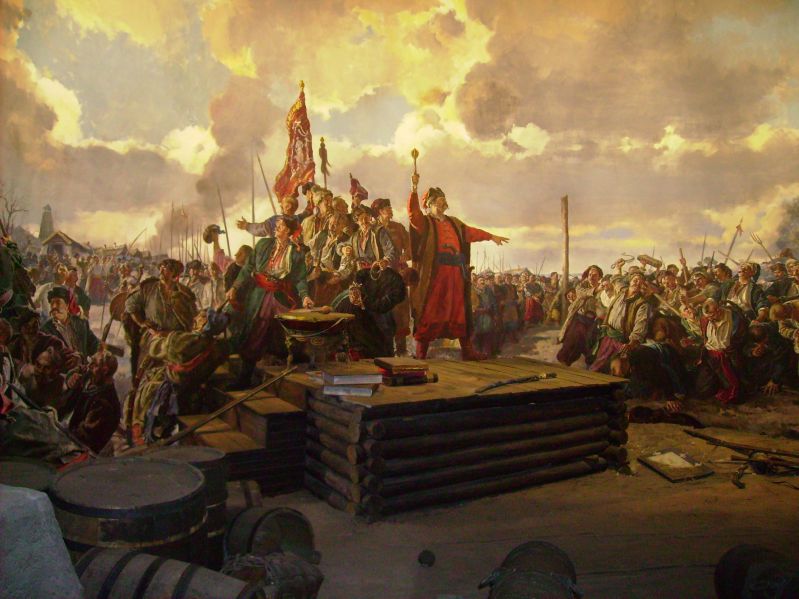 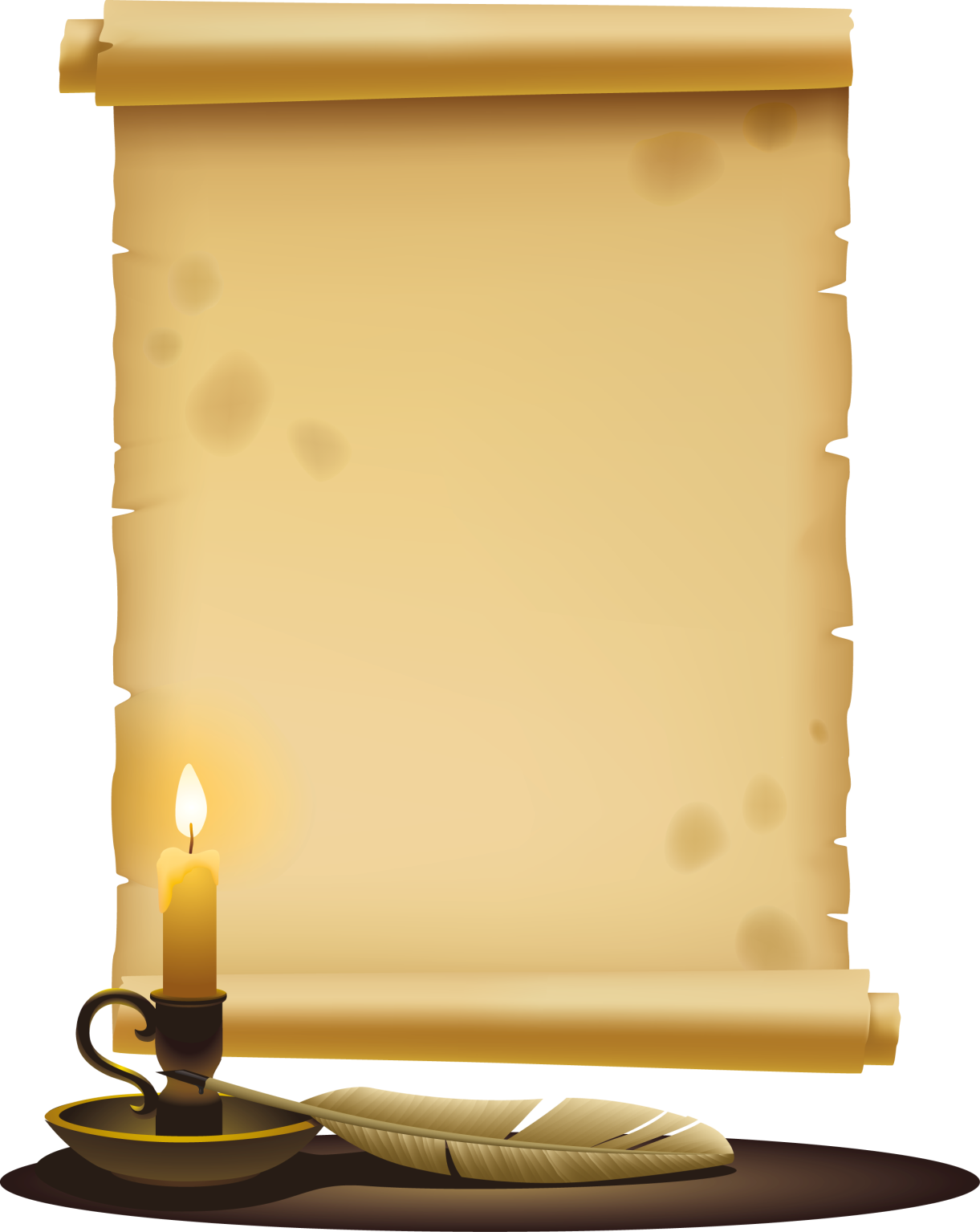 Спасівка
Диктант – деталь
Судаки
Церковний дзвін
Свиридова могила
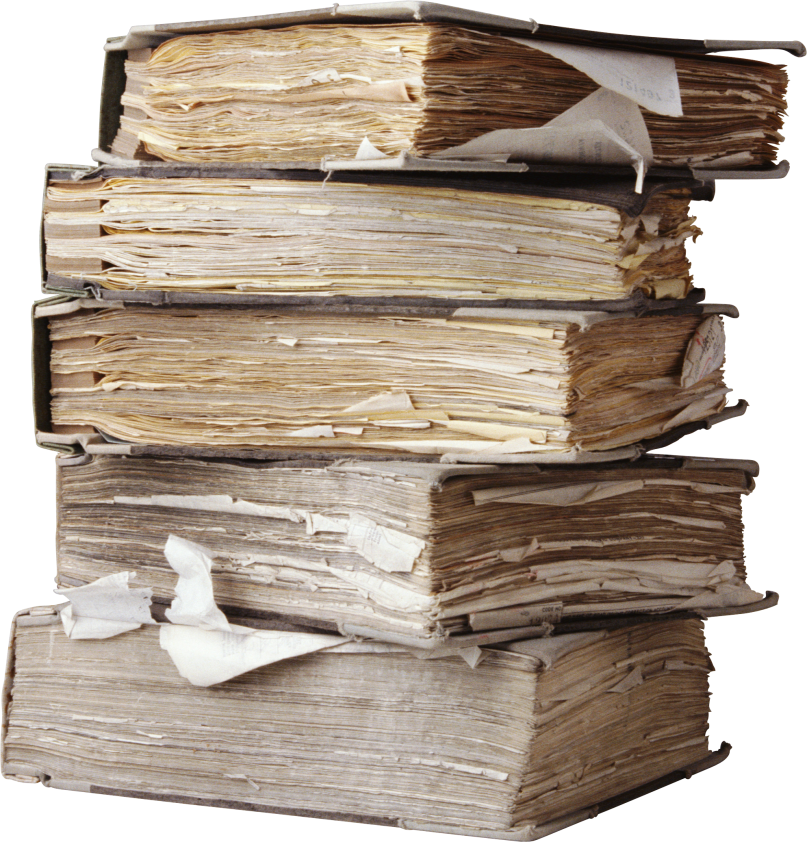 Непорадний
Бублик
Битва
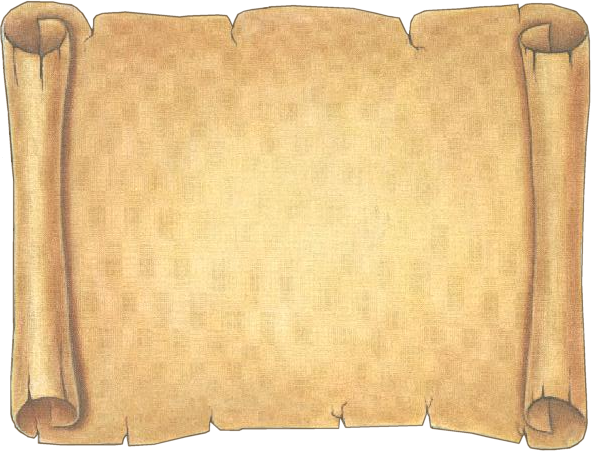 “ Пастки ” літературного аналізу
Героїко-романтична повість – це епічний твір середнього розміру, в якому діє герой (чи кілька героїв) ідеальний, духовно багатий, він намагається вступити в боротьбу за справедливість, правду, прагне довести це на прикладі конкретних вчинків, справ.
Романтичний герой – людина, яка є частиною всеосяжної природи, вона індивідуально - самоцінна, неповторна: паралельне  зображення природи і людини. Ідеал суспільно активної діяльності людини; риси позитивного героя  - відданість інтересам України, хоробрість, здатність до самопожертви, патріотизм.
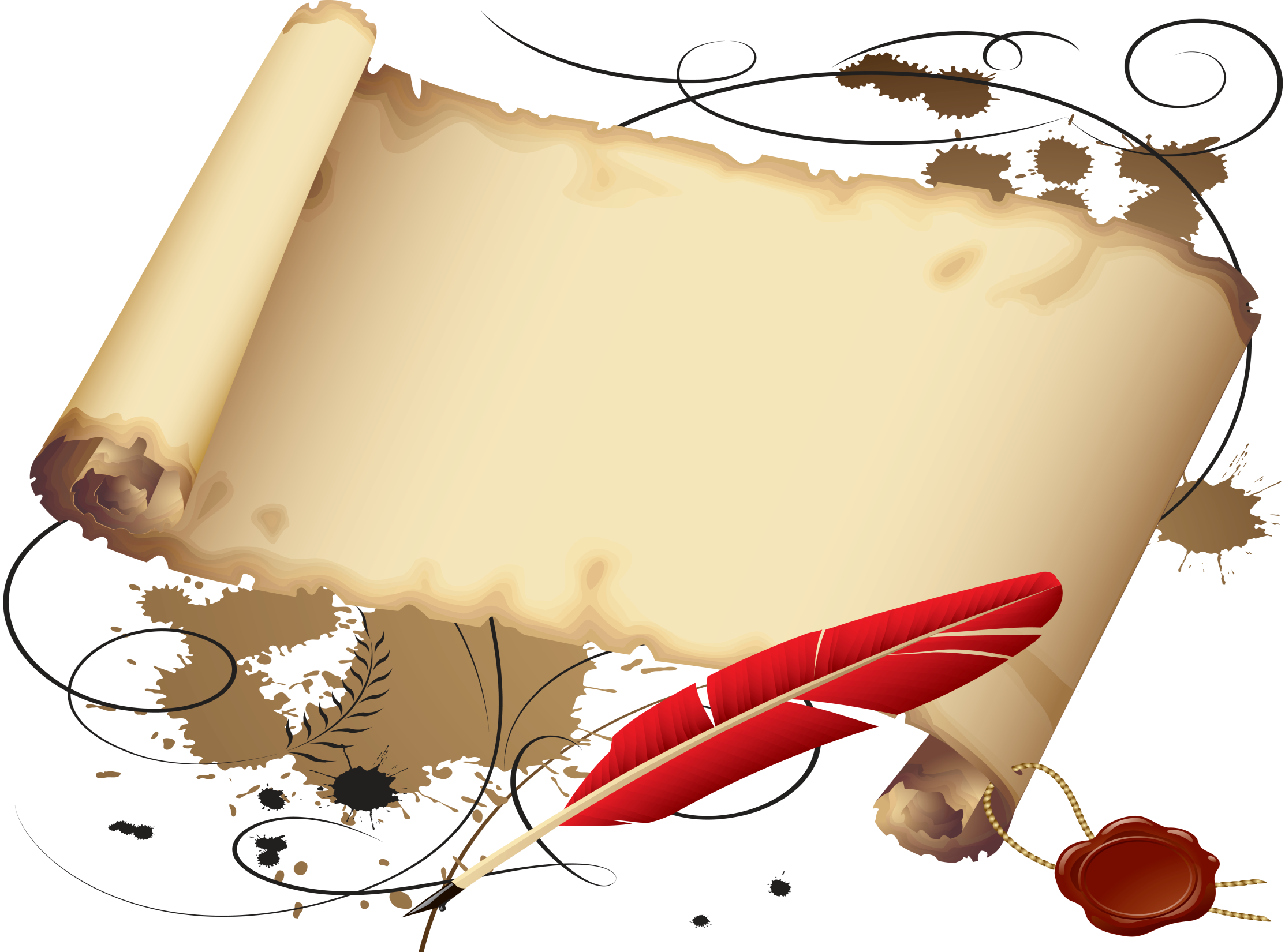 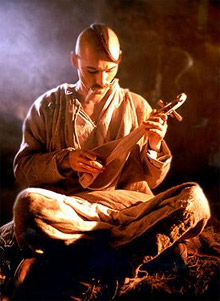 Павлусь – 
романтичний герой?
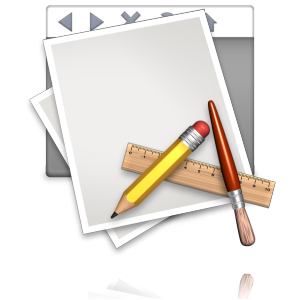 Як складати сенкан

 Слово – іменник (тема)
 Два прикметники до теми
 Три дієслова до теми
 Фраза – висновок із чотирьох слів
 Іменник – синонім до теми
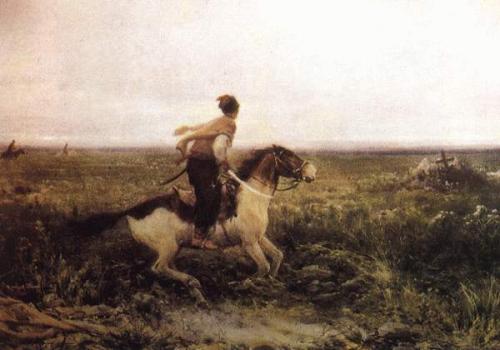 А. Монастирський “ У погоні за татарином”
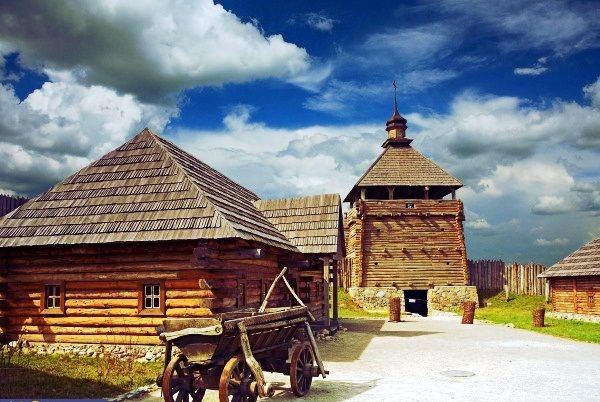 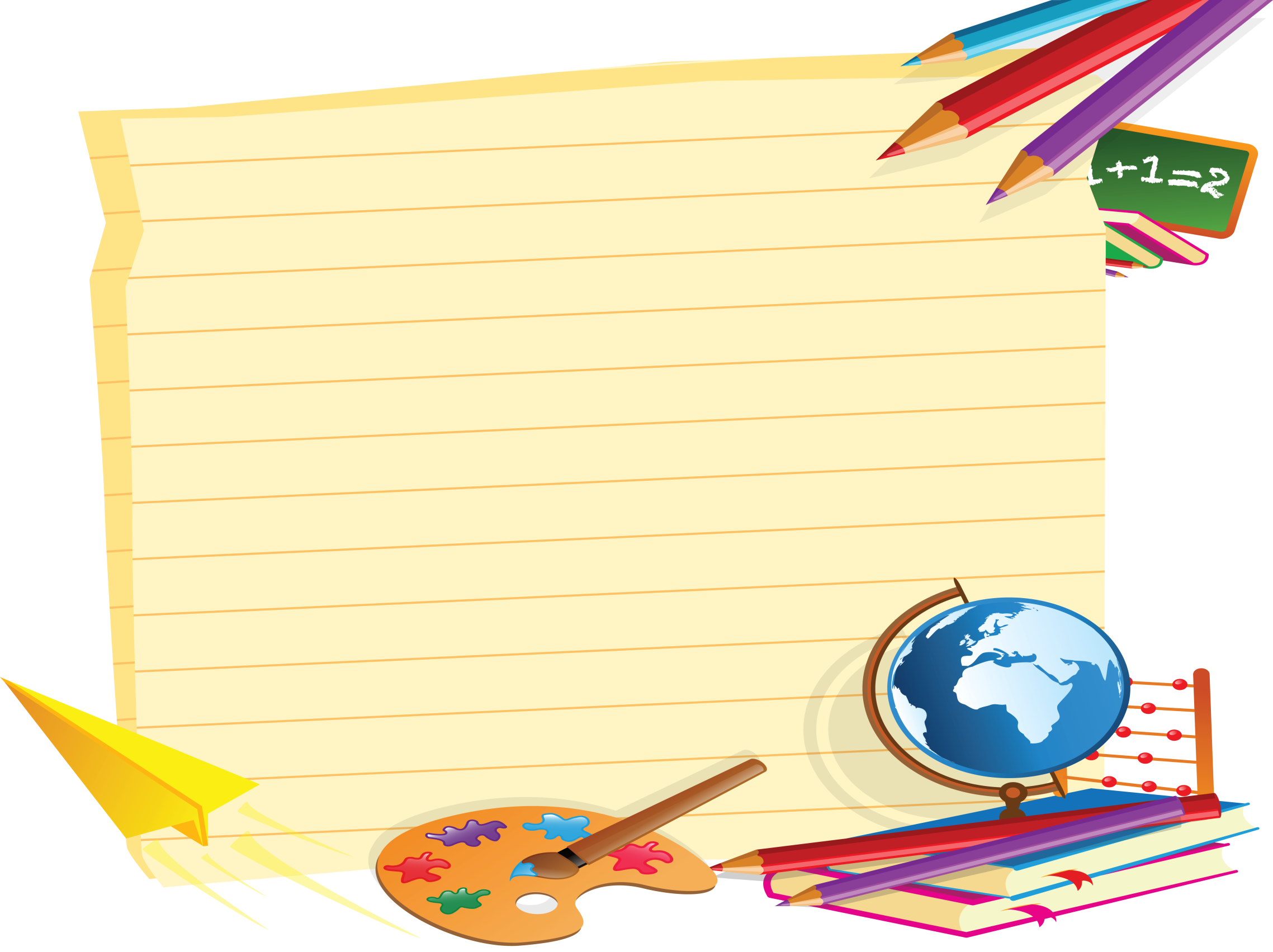 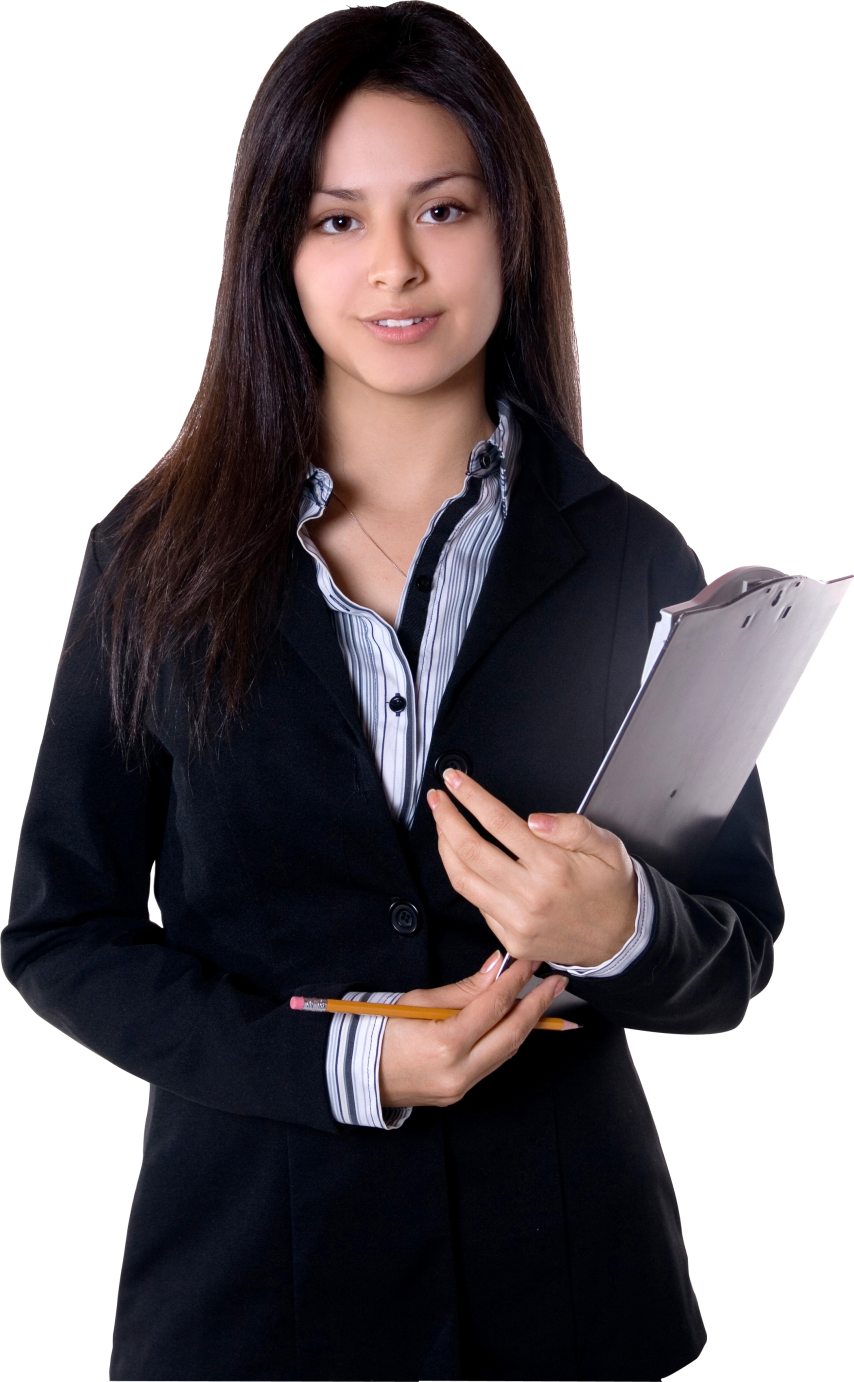 Дякую за
 співпрацю